Управление заёмным капиталом организации
1. Состав заёмного капитала организации.
2. Управление привлечением банковского кредита.
3. Управление финансовым лизингом.
4. Управление привлечением товарного (коммерческого) кредита.
1. Состав заёмного капитала организации
Заемный капитал, используемый предприятием, характеризует в совокупности объем его финансовых обязательств (общую сумму долга). Эти финансовые обязательства в современной хозяйственной практике дифференцируются следующим образом.
Классификация заёмных средств:
1) По целям привлечения:
заемные средства, привлекаемые для обеспечения воспроизводства внеоборотных активов; 
заемные средства, привлекаемые для пополнения оборотных активов;
заемные средства, привлекаемые для удовлетворения иных хозяйственных или социальных потребностей.
2) По источникам привлечения:
заемные средства, привлекаемые из внешних источников
заемные средства, привлекаемые из внутренних источников (текущие обязательства по расчетам).
3) По периоду привлечения:
заемные средства, привлекаемые на долгосрочный период (более 1 года);
заемные средства, привлекаемые на краткосрочный период (до 1 года).
4) По форме привлечения:
заемные средства, привлекаемые в денежной форме (финансовый кредит);
заемные средства, привлекаемые в форме оборудования (финансовый лизинг);
заемные средства, привлекаемые в товарной форме (товарный или коммерческий кредит);
заемные средства, привлекаемые в иных материальных или нематериальных формах.
2. Управление привлечением банковского кредита.
Под банковским кредитом понимаются денежные средства, предоставляемые банком взаймы клиенту для целевого использования на установленный срок под определенный процент.
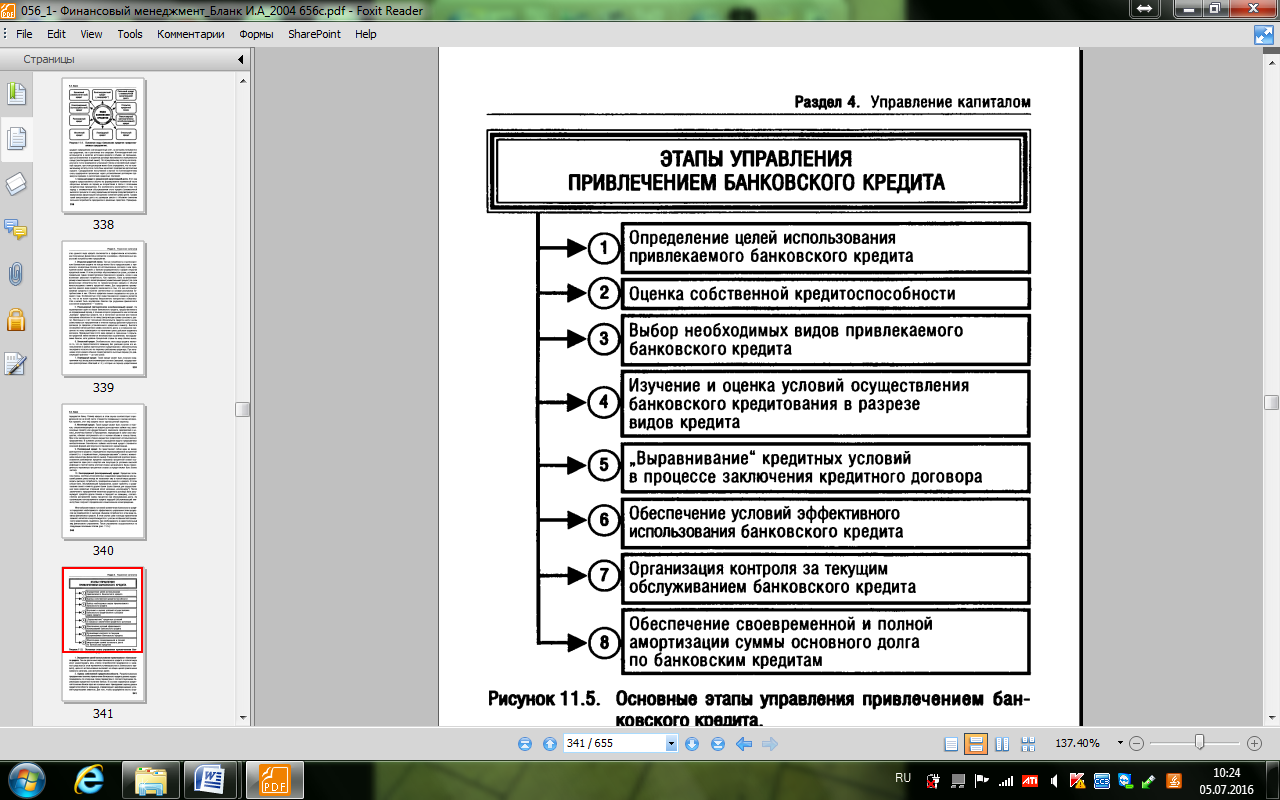 В процессе оценки условий осуществления банковского кредитования в разрезе видов кредитов используется специальный показатель — «грант-элемент», позволяющий сравнивать стоимость привлечения финансового кредита на условиях отдельных коммерческих банков со средними условиями на финансовом рынке.
Так как грант-элемент сравнивает отклонение стоимости привлечения конкретного кредита от среднерыночной (выраженное в процентахк сумме кредита), его значения могут характеризоваться как положительной, так и отрицательной величинами.
 Ранжируя значения грант-элемента можно оценить уровень эффективности условий привлеченияпредприятием финансового кредита в соответствии с предложениями отдельных коммерческих банков.
3. Управление финансовым лизингом
Финансовый лизинг (аренда) представляет собой хозяйственную операцию, предусматривающую приобретение арендодателем по заказу арендатора основных средств с дальнейшей передачей их в пользование арендатора на срок, не превышающий периода полной их амортизации с обязательной последующей передачей права собственности на эти основные средства арендатору.
По составу участников лизинговой операции разделяют прямой и косвенный виды финансового лизинга.
Прямой лизинг характеризует лизинговую операцию, которая осуществляется между лизингодателем и лизингополучателем без посредников.
Косвенный лизинг характеризует лизинговую операцию, при которой передача арендуемого имущества лизингополучателю осуществляется через посредников (как правило, лизинговую компанию). В виде косвенного лизинга осуществляется в настоящее время преобладающая часть операций финансового лизинга.
Основной целью управления финансовым лизингом с позиций привлечения предприятием заемного капитала является минимизация потока платежей по обслуживанию каждой лизинговой операции.
Рассмотрим пункт 4 более подробно.
Оценка эффективности лизинговой операции. В основе такой оценки лежит сравнение суммарных потоков платежей при различных формах финансирования активов.
Эффективность денежных потоков (потоков платежей) сравнивается с настоящей стоимостью по таким основным вариантам решений: 
1. Приобретение активов в собственность за счет собственных финансовых ресурсов (производится за счёт собственных средств и расходы не требуют приведения к настоящей стоимости); 
2. Приобретение активов в собственность за счет долгосрочного банковского кредита(основу денежного потока составляют процент за пользование кредитом и общая его сумма, подлежащая возврату при погашении);
Расчет общей суммы этого денежного потока в настоящей стоимости осуществляется по следующей формуле:










3. Аренда (лизинг) активов.
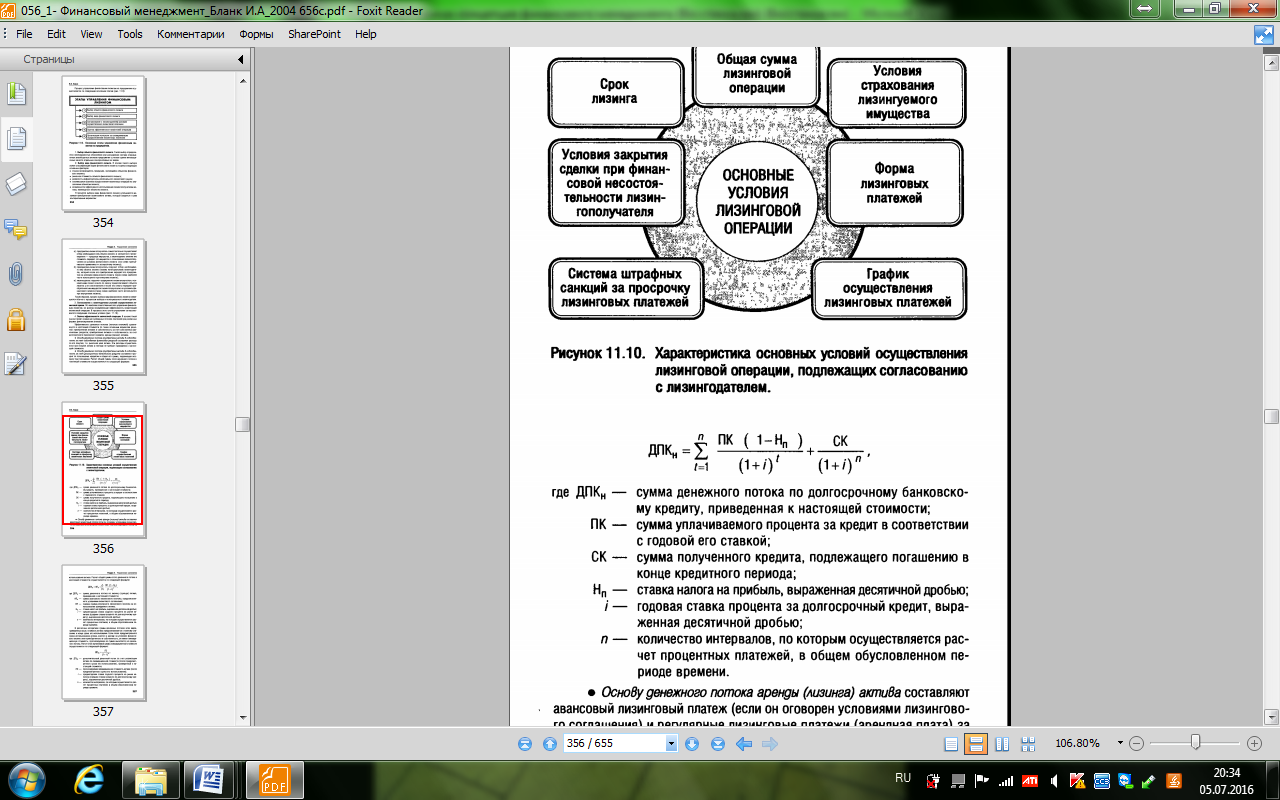 3. Аренда (лизинг) активов (основу денежного потока лизинга актива составляют лизинговые платежи).  Расчет общей суммы этого денежного потока в настоящей стоимости осуществляется по следующей формуле:
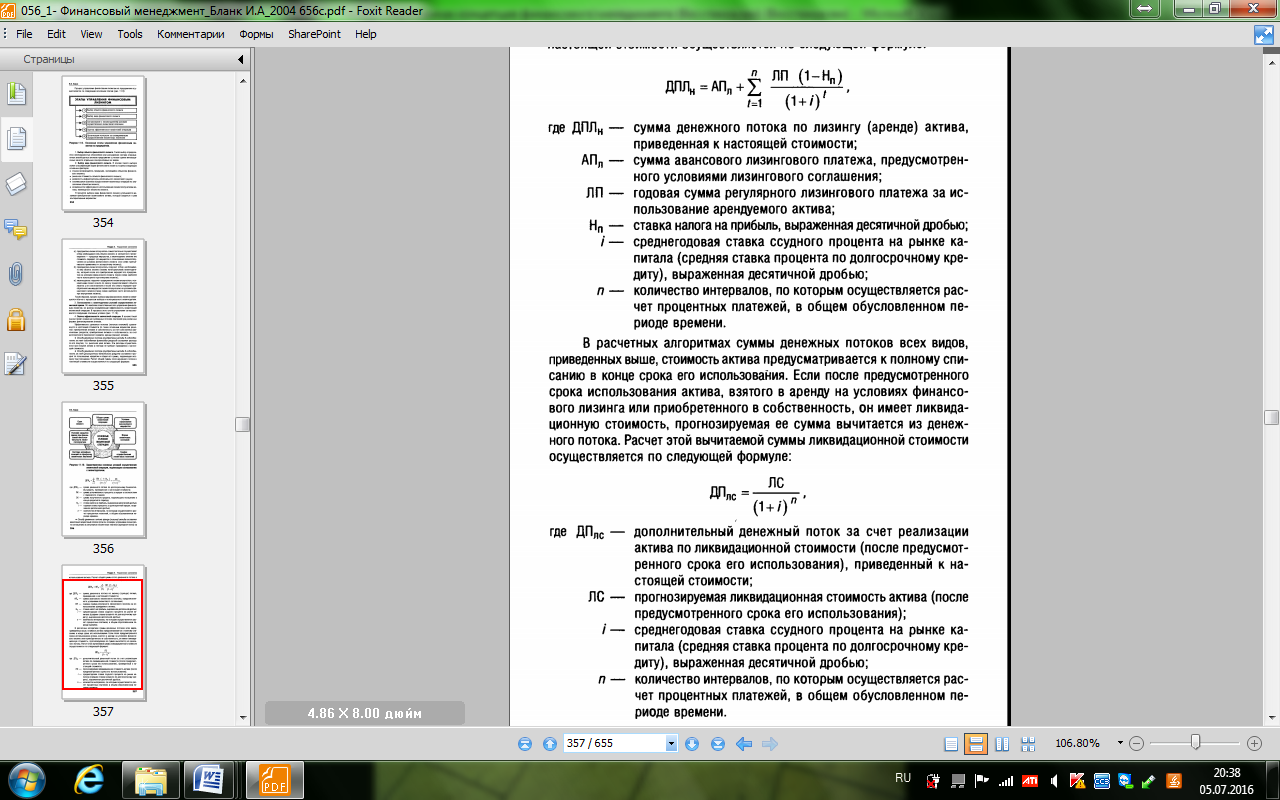 В расчетных алгоритмах суммы денежных потоков всех видов, приведенных выше, стоимость актива предусматривается к полному списанию в конце срока его использования. Если после предусмотренного срока использования актива, взятого в аренду на условиях финансового лизинга или приобретенного в собственность, он имеет ликвидационную стоимость,  прогнозируемая ее сумма вычитается из денежного потока. 
Расчет этой вычитаемой суммы ликвидационной стоимости осуществляется по следующей формуле:
4. Управление привлечением товарного (коммерческого) кредита
Товарный (коммерческий) кредит – это кредит, предоставляемый предприятиям в форме отсрочки платежа за поставленные им сырье, материалы или товары.
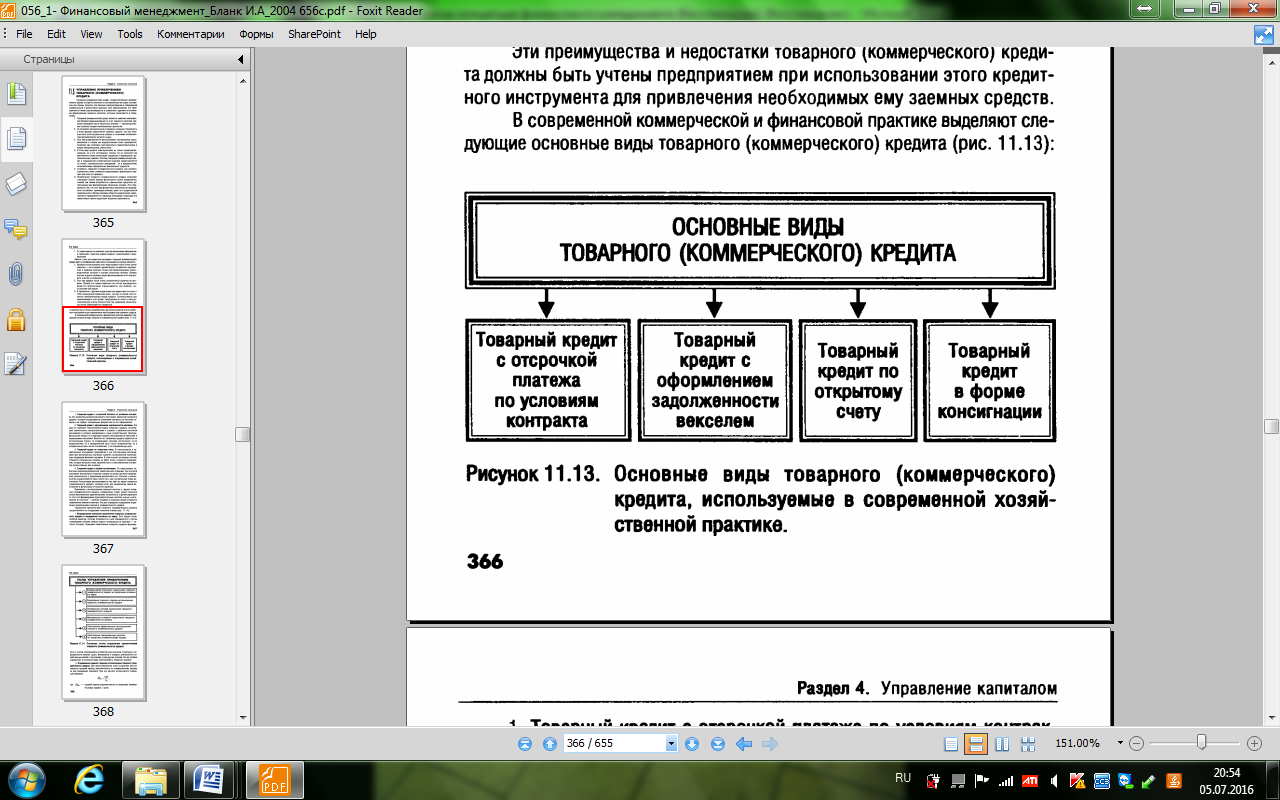 Вексельный оборот по товарному кредиту обслуживается простыми и переводными векселями. Векселя по товарному кредиту выдаются по согласованию сторон со следующими сроками исполнения: 
а) по предъявлению; 
б) в определенный срок после предъявления; 
в) в определенный срок после составления; 
г) на определенную дату.
Товарный кредит по открытому счету используется при многократных поставках заранее согласованной номенклатуры продукции. В этом случае поставщик относит стоимость отгруженных товаров на дебет счета, открытого предприятию, которое погашает свою задолженность в обусловленные контрактом сроки (обычно раз в месяц).
Товарный кредит в форме консигнации - представляет собой вид внешнеэкономической комиссионной операции, при которой поставщик (консигнант) отгружает товары на склад торгового предприятия с поручением реализовать его. 
Расчеты с консигнантом осуществляются лишь после того, как поставленный товар реализован. 
Привлекая к использованию заемный капитал в форме товарного (коммерческого) кредита, предприятие ставит своей основной целью максимальное удовлетворение потребности в финансировании и снижение общей стоимости привлечения заемного капитала. 
Эта цель определяет содержание политики привлечения товарного (коммерческого) кредита, разрабатываемой на предприятиях.
Определение среднего периода использования товарного (коммерческого) кредита. Для прогнозирования этого показателя рассчитывается средний период задолженности по коммерческому кредиту за ряд прошедших периодов. При его расчете используется следующая формула:
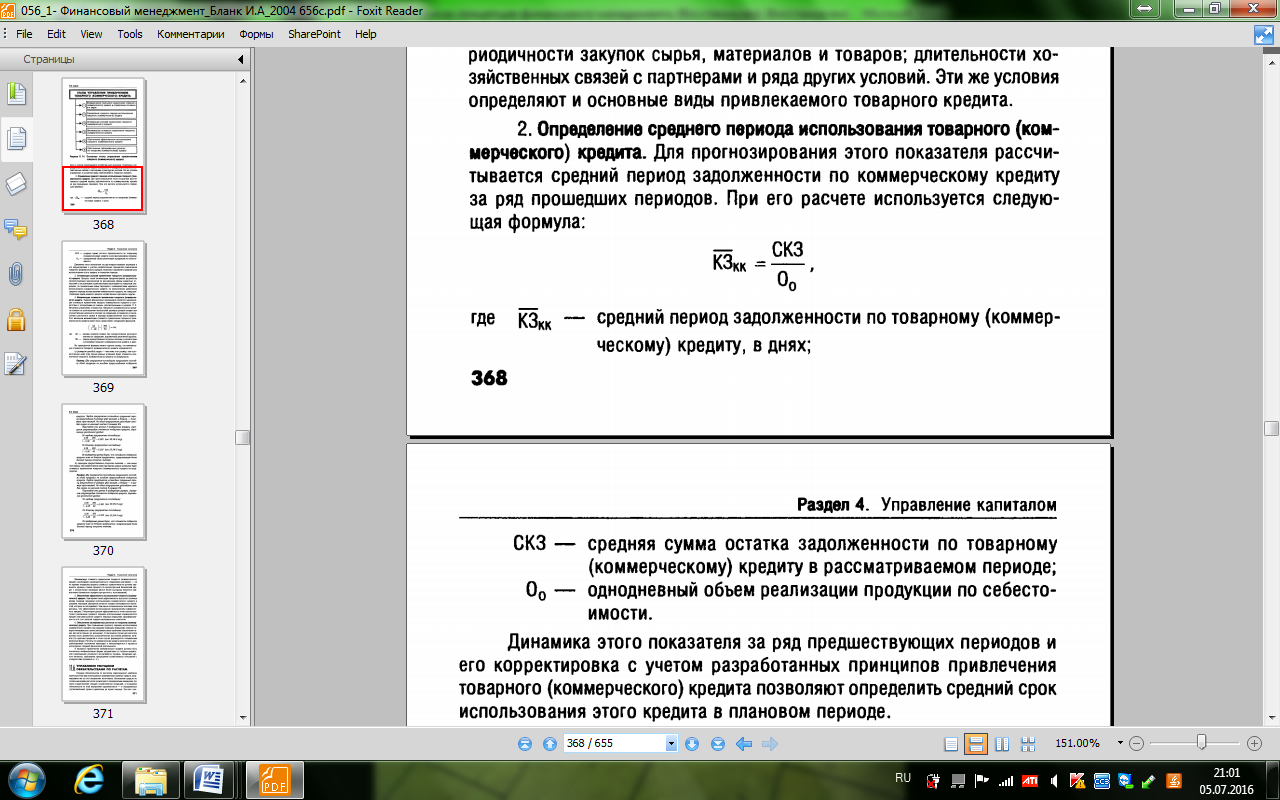 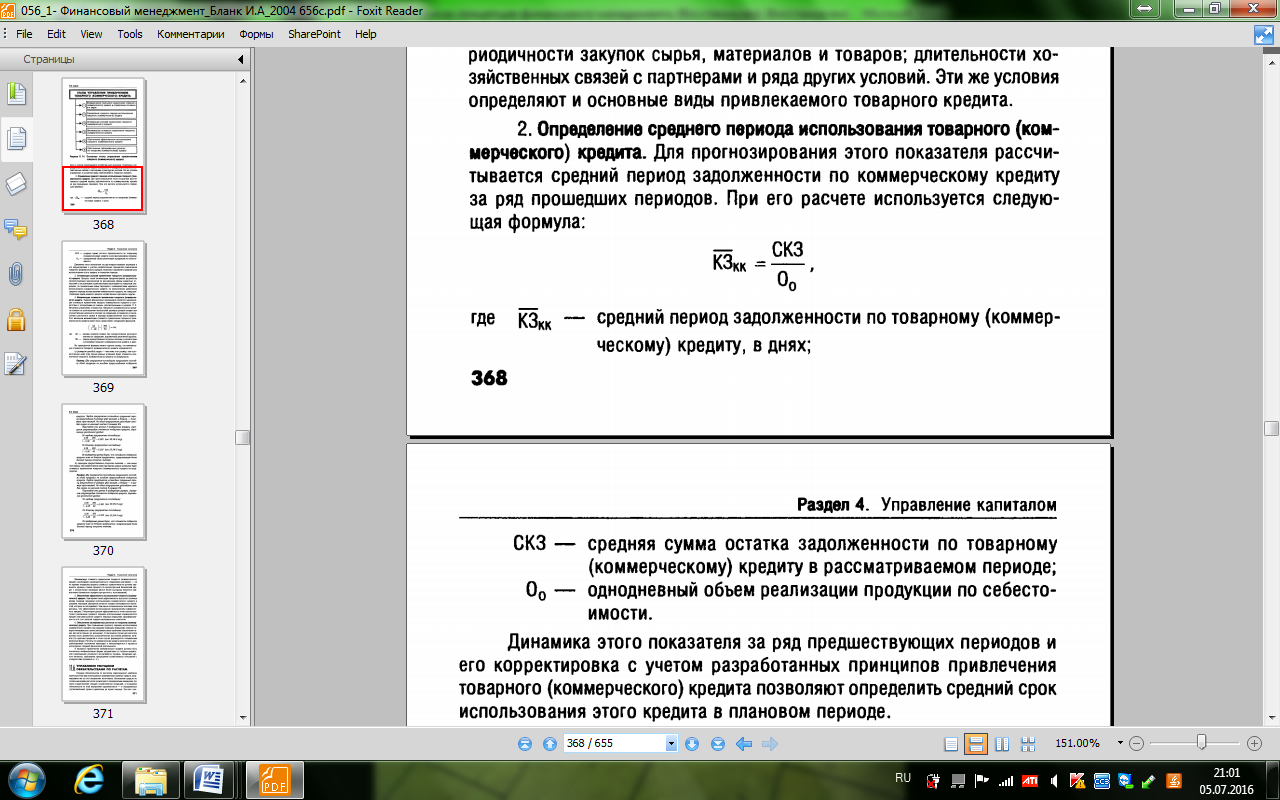 Задачей финансовых менеджеров является минимизация стоимости привлечения товарного (коммерческого) кредита. Механизм управления стоимостью товарного (коммерческого) кредита основан на соотношении показателей размера ценовой скидки при осуществлении наличного платежа за продукцию (в пределах установленного расчетного срока) и периода предоставления этого кредита. 
Этот механизм минимизации стоимости коммерческого кредита может быть определён формулой:
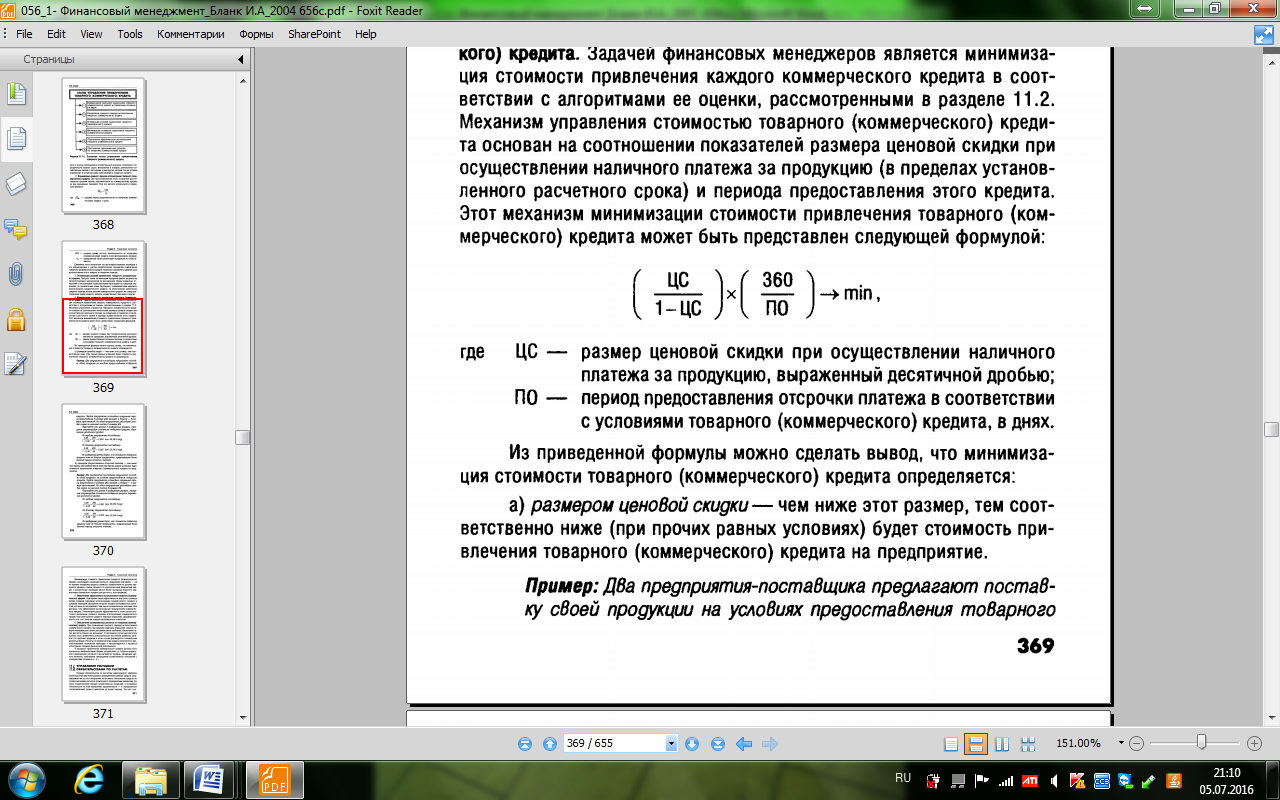 Доклады:
1. Управление облигационным займом.
2. Управление текущими обязательствами по расчетам.
3. Основные виды банковского кредита, предоставляемые предприятию.